Unité 5 - En Ville
Je révise la grammaire !
Les mots interrogatifs

Question words
Les mots interrogatifs
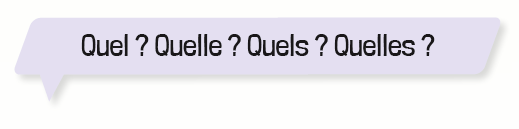 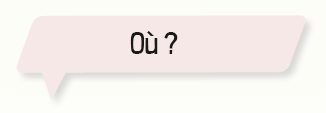 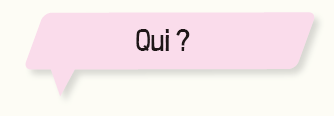 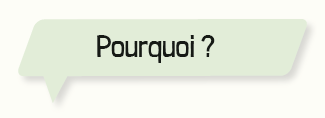 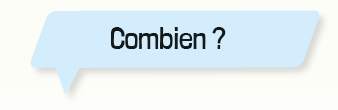 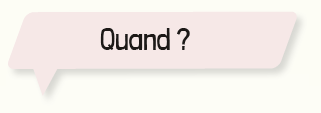 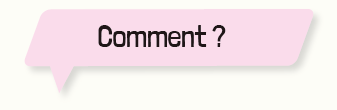 Les mots interrogatifs
where?
Où habites-tu ?
what?
Quel âge as-tu ?
who?
Qui va au cinéma ?
how many?
Combien de sœurs as-tu?
Comment tu t’appelles ?
what/how?
when?
Quand est-ce que Sophie arrive?
why?
Pourquoi aimes-tu la danse ?
Trouve les bonnes paires.
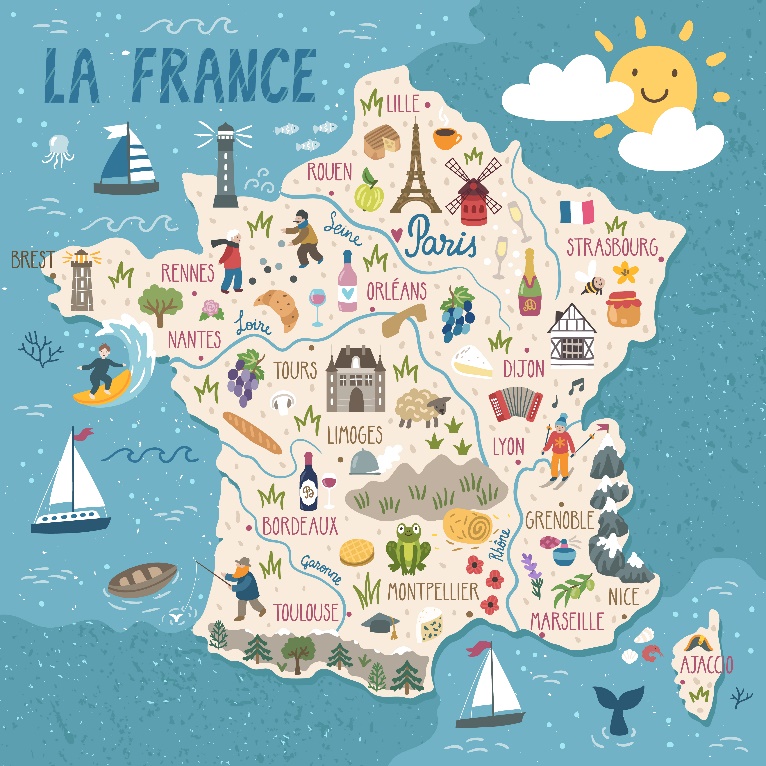 Complète les phrases.
1.	 ________ elle s’appelle ?
2. 	 ________ est-ce que tu arrives en France ?
3. 	 ________ est ton chanteur préféré ?
4. 	 ________ habite-elle ?
5. 	 ________ aimes-tu la France ?
6. 	________ de frères as-tu ?
7. ________ temps fait-il ?
Comment
Quand
Qui
Où
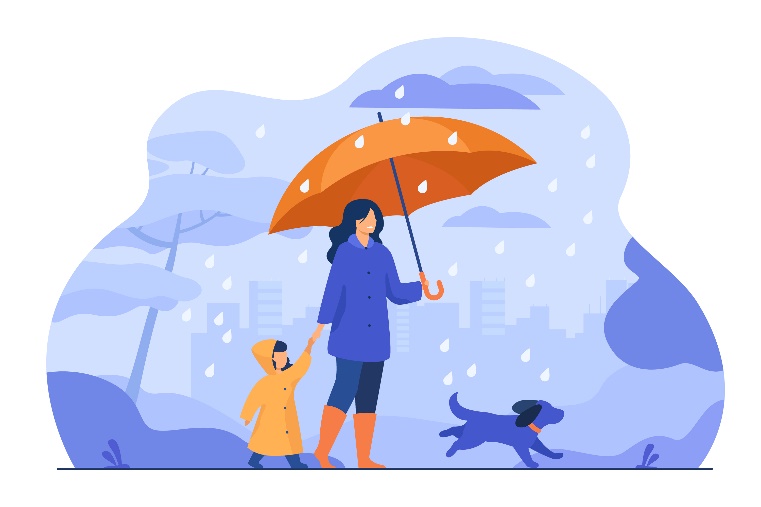 Pourquoi
Combien
Quel
Trouve la bonne question.
a. Who is your favourite singer?
1. Où habites-tu ?
b. How many brothers do you have?
2. Quel âge as-tu?
c. When will Sophie arrive?
3. Qui est ton chanteur préféré ?
d. Why is he in Paris?
4. Quand est-ce que Sophie arrive ?
e. Where do you live?
5. Combien de frères as-tu ?
f. What is your name?
6. Pourquoi est-il à Paris ?
g. How old are you?
7. Comment tu t’appelles ?
Trouve la bonne réponse.
1. Où habites-tu ?
2. Quel âge as-tu?
3. Qui est ton chanteur préféré ?
4. Quand est-ce que Sophie arrive ?
5. Combien de frères as-tu ?
6. Pourquoi est-il à Paris ?
7. Comment tu t’appelles ?
Le verbe irrégulier : faire

The irregular verb faire (to do/make)
Le verbe irrégulier: faire
Jeu de mémoire
Set a timer for 60 seconds and learn the verb ‘faire’. 

Once the time is up fill in the verb ‘faire’ in the grid. 

Can you get all six partscorrect?
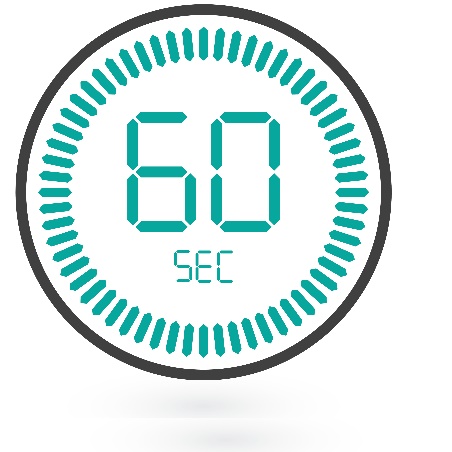 fais
fais
fait
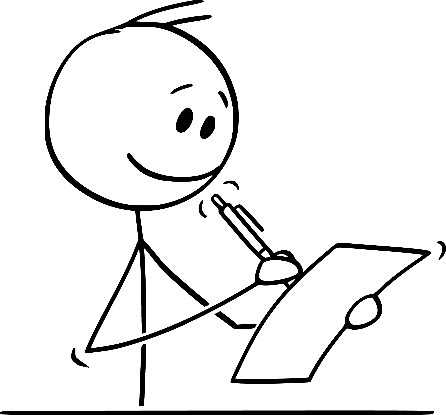 faisons
faites
font
Complète les phrases.
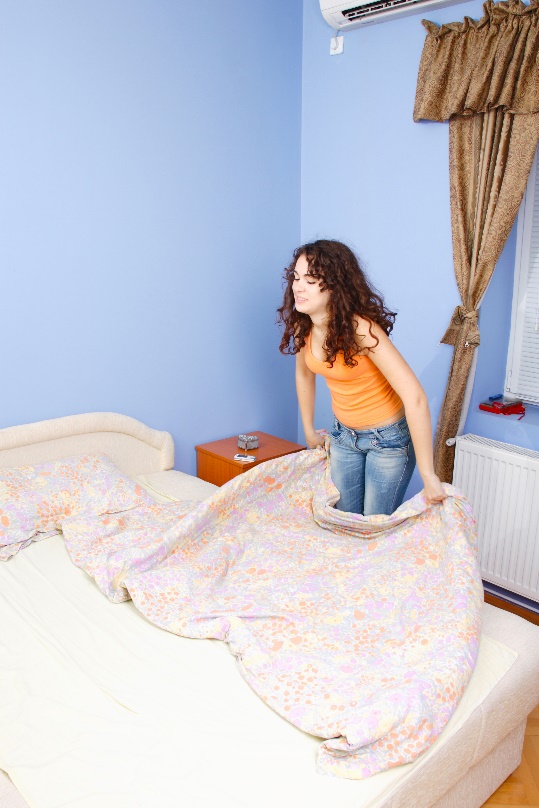 fais
1.	Je ________ (faire) la cuisine. 
2. 	Nous ________ (faire) du ski.
3. Il ________ (faire) beau.
4. 	Tu ________ (faire) le lit. 
5. 	Claire ______ (faire) les devoirs. 
6. 	Les enfants ________ (faire) la vaisselle.
faisons
fait
fais
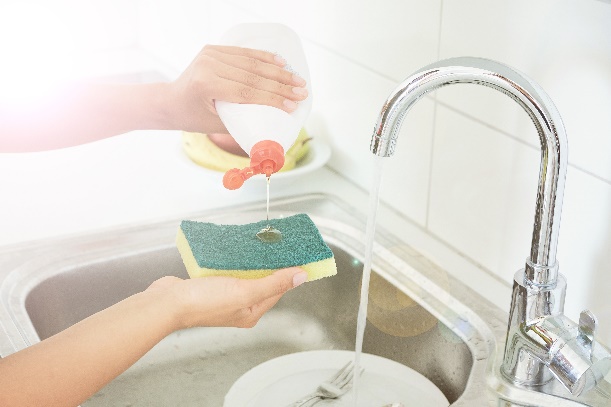 fait
font
Faire : la forme négative et interrogative
Le verbe faire en action !
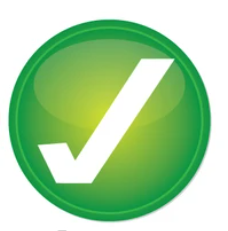 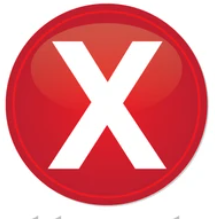 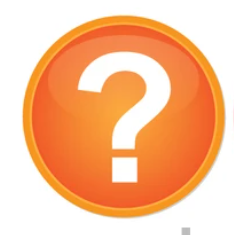 Écris des phrases selon la forme.
Je (faire)le lit.
Tu (faire)la cuisine.
Nous (faire)les courses.
Je faisle lit.
Tu ne fais pasla cuisine.
Faisons-nousles courses ?
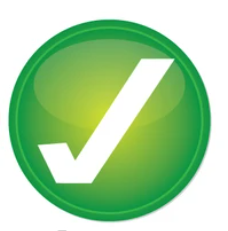 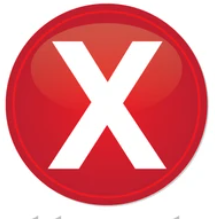 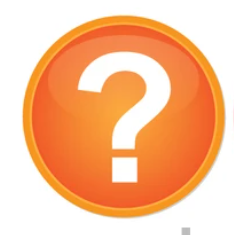 Écris des phrases selon la forme.
Elles (faire)les devoirs.
Il (faire)beau et chaud.
Vous (faire)la vaisselle.
Elles fontles devoirs.
Il ne fait pasbeau et chaud.
Faites-vousla vaisselle ?
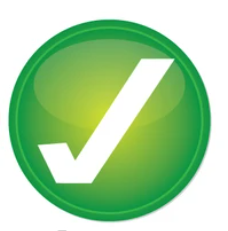 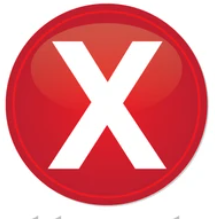 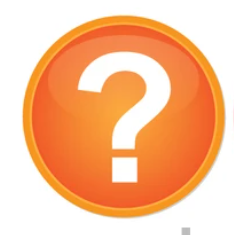 Le verbe irrégulier : Aller

The irregular verb ‘aller’ (to go)
Le verbe irrégulier : aller
Complète les phrases.
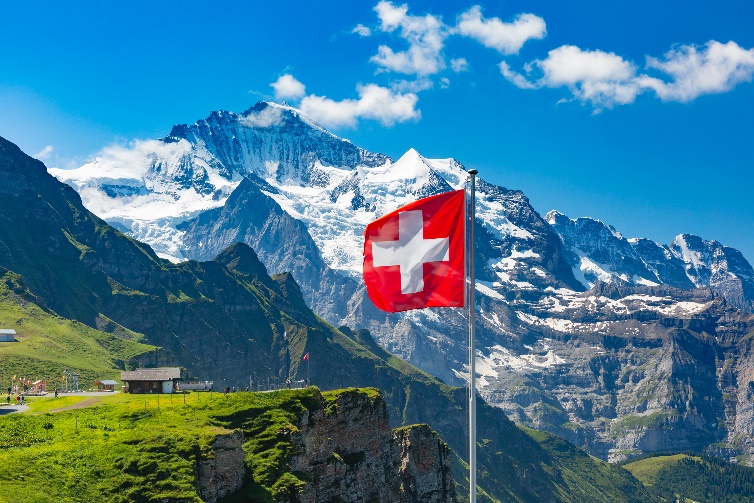 vais
1.	Je ________ (aller) très bien. 
2. 	Nous ________ (aller) en Suisse. 
3. 	Vous ________ (aller) à Dijon. 
4. 	Tu ________ (aller) aux magasins.
5. 	Claire ________ (aller) à l’école.
6. 	Elles ________ (aller) au café.
allons
allez
vas
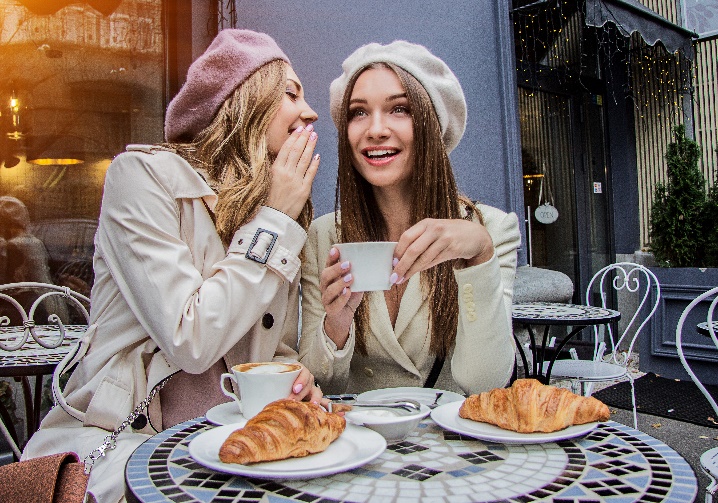 va
vont
Aller : la forme négative et interrogative
Le verbe aller en action !
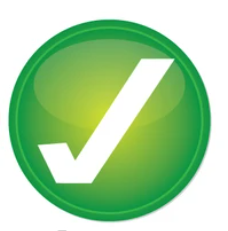 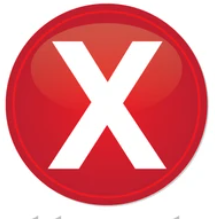 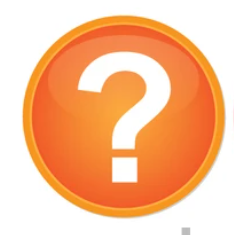 Écris des phrases selon la forme.
On (aller)à Paris.
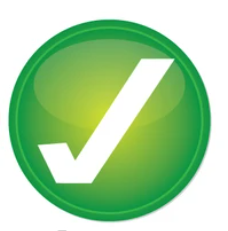 Il (aller) très bien.
Je (aller)au parc.
Tu (aller)au zoo.
Vous (aller)en Espagne.
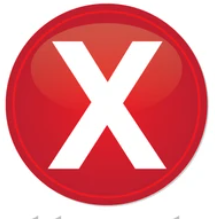 Luc (aller) à Nice.
Elles (aller) à Lyon.
Nous (aller)à l’école.
Tu (aller)aux musées.
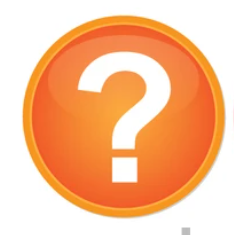 Écris des phrases selon la forme.
On (aller)à Paris.
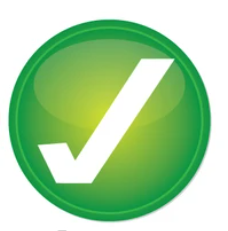 Il (aller) très bien.
Je (aller)au parc.
Je vais au parc.
Il va très bien.
On va à Paris.
Écris des phrases selon la forme.
Vous (aller) en Espagne.
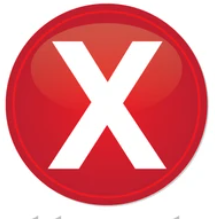 Tu (aller) au zoo.
Luc (aller) à Nice.
Luc ne va pas à Nice.
Tu ne vas pas au zoo.
Vous n’allez pas en Espagne.
Écris des phrases selon la forme.
Tu (aller)aux musées.
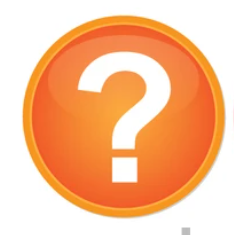 Elles (aller) à Lyon.
Nous (aller)à l’école.
Allons-nous à l’école ?
Vont-elles à Lyon ?
Vas-tu aux musées ?
Aller à + article défini

Using aller à with the definite article
Aller à : les règles
Écris des phrases.
Je vais ...
Elle va ...
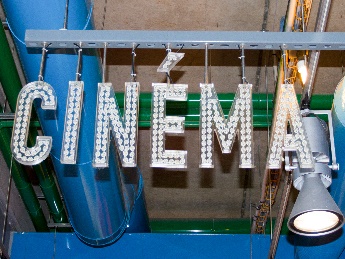 Ils vont …
Vous allez ...
Nous allons …
Tu vas …
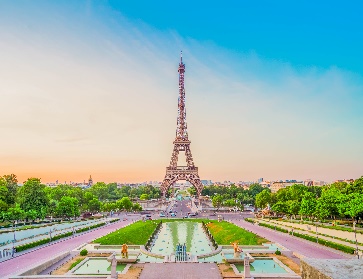 Écris des phrases.
Je vais au cinéma.
Elle va aux magasins.
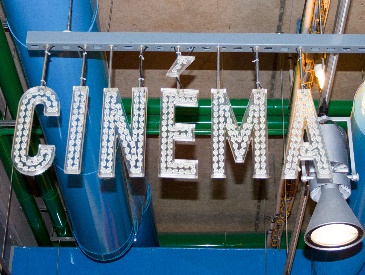 Ils vont à la poste.
Vous allez à la gare.
Nous allons à Paris.
Tu vas à l‘école.
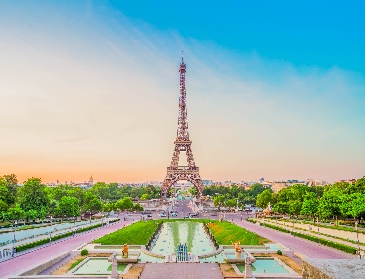 Traduis les phrases.
Traduis les phrases.
a. Je vais au restaurant.
b. Nous allons à la bibliothèque.
c. Ils vont à l’hôtel de ville.
d. Tu vas aux magasins.
e. Les filles vont au café.
f. Il va à la gare.
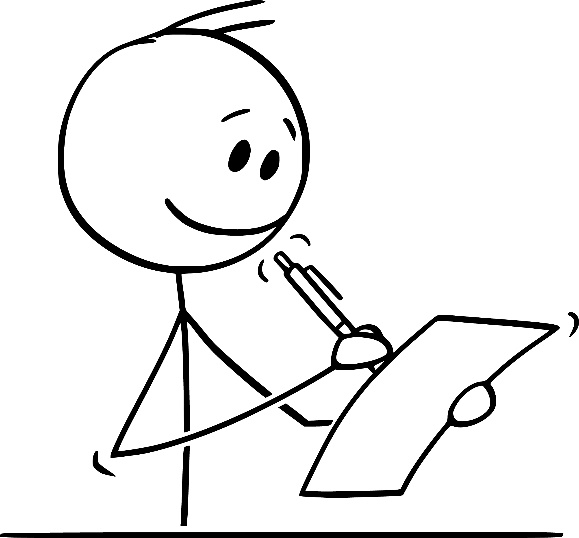 Mini-quiz 

Complete the following exercises and 
assess your learning
Les mots interrogatifs - anagrammes
= où ?
= pourquoi ?
= qui ?
= quand ?
= combien ?
= comment ?
= quel ?
Le verbe faire : remplis la grille.
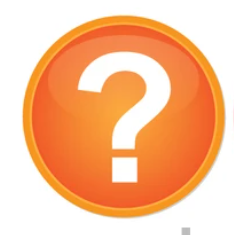 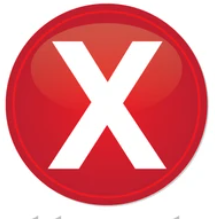 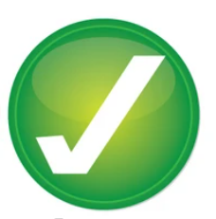 fais-je?
je ne fais pas
tu fais
fais-tu ?
il/elle ne fait pas
faisons-nous ?
nous faisons
nous ne faisons pas
faites-vous ?
vous faites
ils/elles font
ils/elles ne font pas
Écris les phrases.
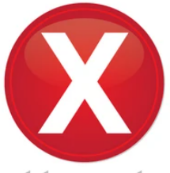 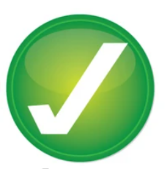 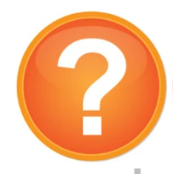 Écris les phrases – les réponses.
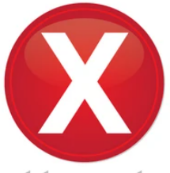 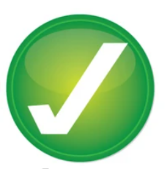 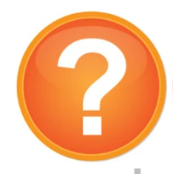 Assess your learning
Now that you have revised the four grammar topics, choose a colour to represent where you feel you are in your learning.
How well do I know the grammar topics?